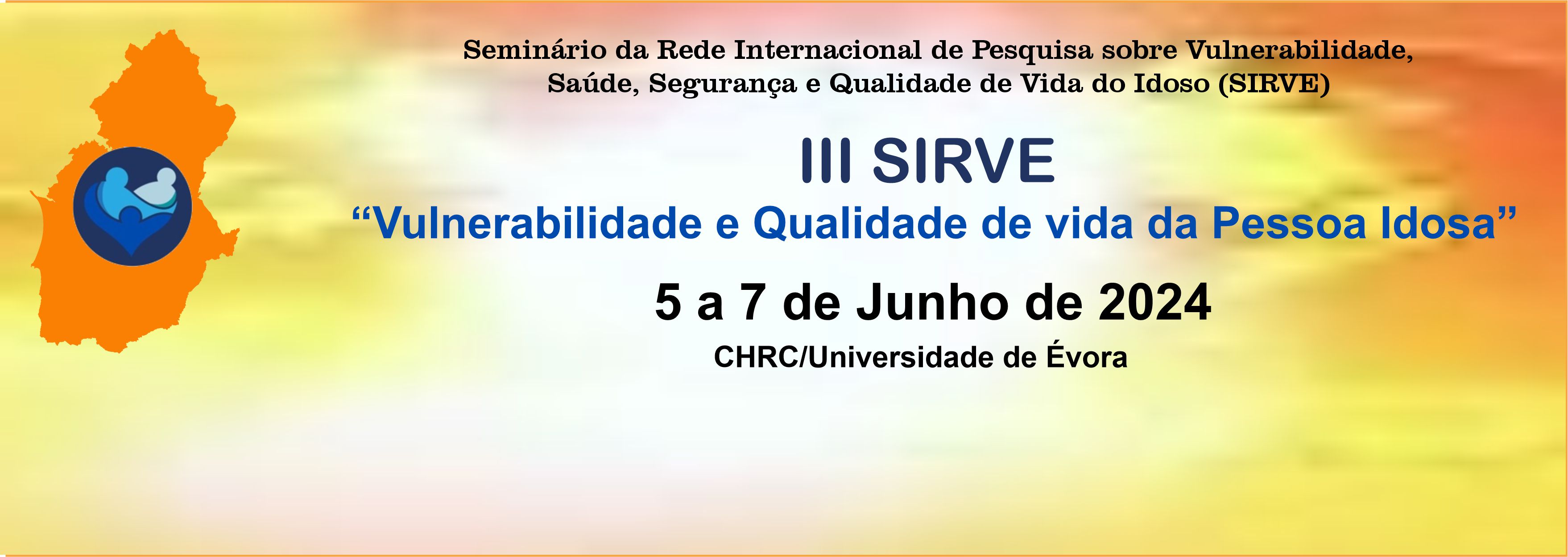 Add text
Add text, pictures, tables or charts
Add text
Poster Título
Autores
Resultados e Discussão
Introdução e Objetivos
Add text
Metodologia
Conclusão
Referências
Add text
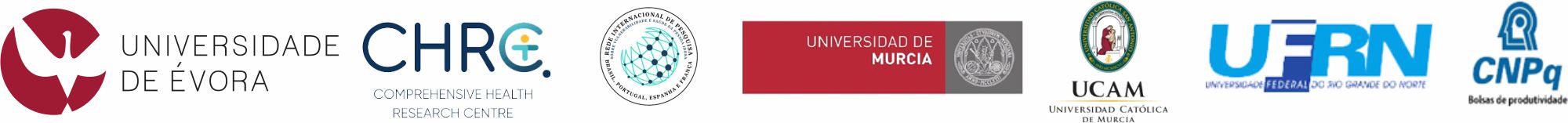